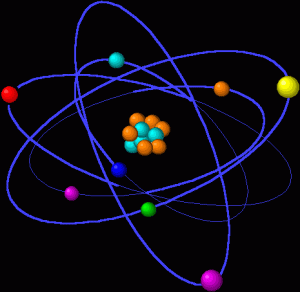 ATOMEN
Kap 12.1 s. 231-233
En genomsnittlig atom är kring 0,0000001 mm i diameter, vilket är det samma som en tiomiljontedels millimeter.
En rad av 12 miljoner kolatomer blir ca 1 mm lång.
Största delen av en atom är tomrum.
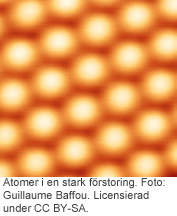 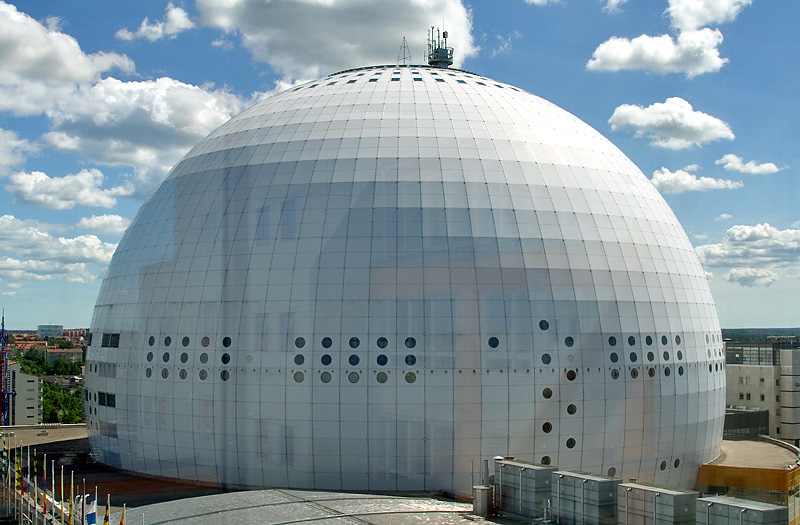 Om man förstorar en atom till Globens storlek blir kärnan stor som ett blåbär och elektronerna som dammkorn.
Atomens uppbyggnad
Elektronmoln
Elektroner
Negativt laddade, -1
Beteckning: e-
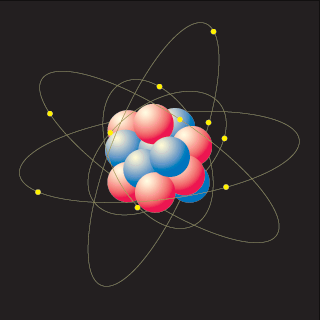 Protoner
Positivt laddade, +1
Beteckning: p+
Uppbyggda av 	kvarkar
Kärnan
Neutroner
Saknar laddning, 0
Beteckning: n
Uppbyggda av 	kvarkar
Om en sockerbit hade samma densitet som en atomkärna, skulle den väga 300.000.000 ton
Atomen är elektriskt neutral p.g.a. att protonernas och elektronernas laddningar tar ut varandra.
Atomnummer och masstal
Antalet protoner i kärnan avgör vilket grundämnet är. 
Ex: En atom med 8 protoner i kärnan är en syreatom. Man säger att syrets atomnummer är 8.
Atomnummer = antalet protoner i kärnan.
Masstalet = antalet protoner + neutroner.
Ex: En atom med 8 protoner och 7 neutroner är en syreatom med masstalet 15 (8+7).
Beteckning:
Masstal
O
15
8
Atomnummer
Vilken information fås ur följande beteckning?
C
14
6
C = kol
6 = atomnummer = 6 st protoner
14 = masstal, alltså 14 – 6 = 8 neutroner
Isotoper
Ett grundämne kan ha flera isotoper.
Isotoper = atomer av samma grundämne med olika antal neutroner.
Ex: Väte har tre isotoper; vanligt väte, deuterium och tritium
H
1
H
2
H
3
1
1
1
Ex:
O
O
16
15
8
8
Båda atomerna är syreatomer, men den vänstra har 8 neutroner och den högra 7.